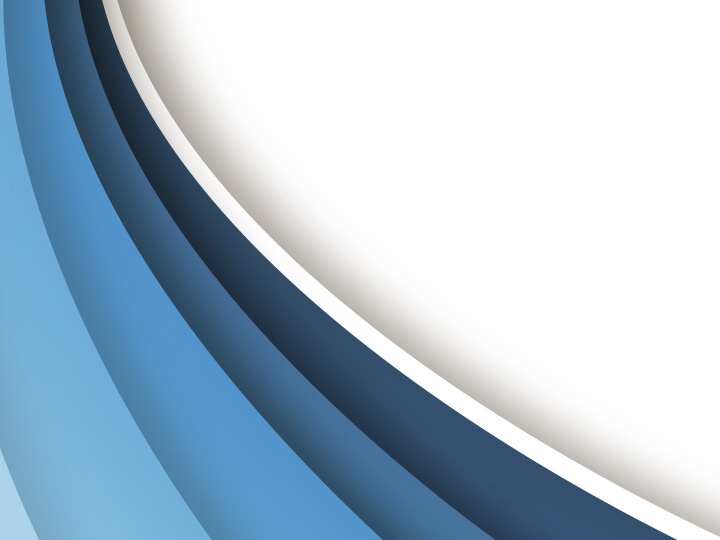 Мастер-класс
«ВСЁ В ОДНОМ»
Кочурова Ольга Леонидовна, 
учитель начальных классов,
МБОУ СКОШ №128 
город Снежинск
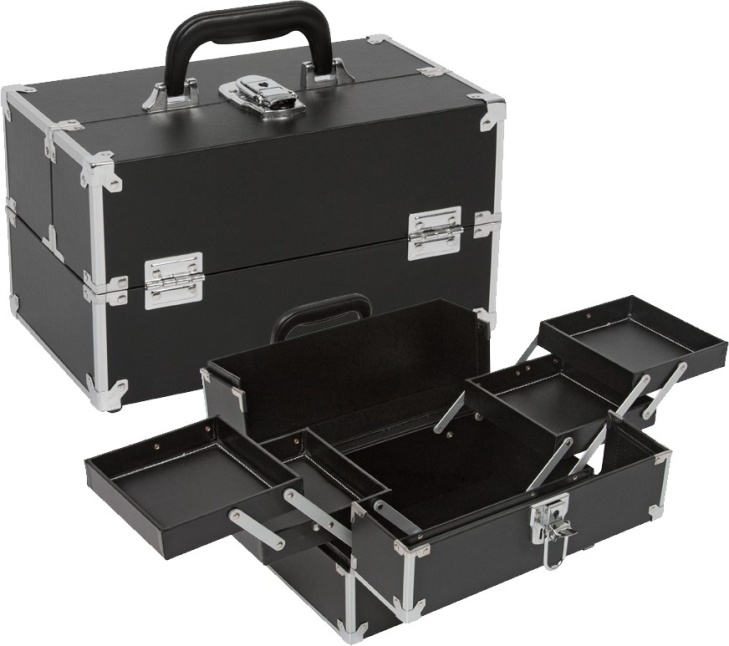 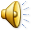 CASE
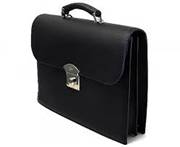 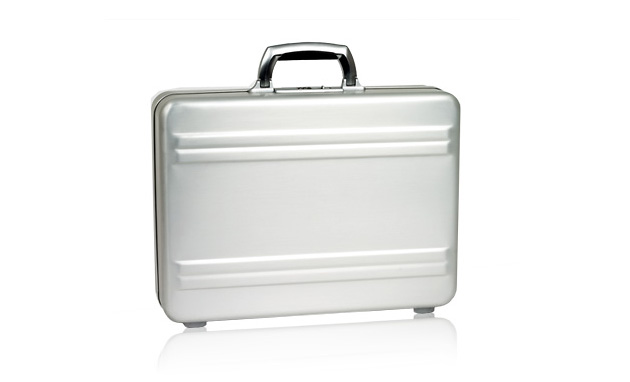 «портфель»
«кейс»
«запутанный случай»
ФЕДЕРАЛЬНЫЙ ГОСУДАРСТВЕННЫЙ СТАНДАРТ ОБРАЗОВАНИЯ ДЛЯ ДЕТЕЙ С УМСТВЕННОЙ ОТСТАЛОСТЬЮ (ИНТЕЛЛЕКТУАЛЬНЫМИ НАРУШЕНИЯМИ)
ПОДХОДЫ:
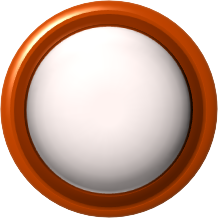 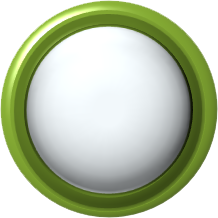 ДЕЯТЕЛЬНОСТНЫЙ
(через формирование действий)
ЗНАНИЕВЫЙ
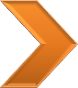 [Speaker Notes: Content Layouts]
Познавательные 
учебные действия
Регулятивные 
учебные действия
представлены комплексом начальных логических операций, которые необходимы для усвоения и использования знаний и умений в различных условиях, составляют основу для дальнейшего формирования логического мышления школьников
обеспечивают успешную работу на любом уроке и любом этапе обучения; благодаря им создаются условия для формирования и реализации начальных логических операции
БАЗОВЫЕ УЧЕБНЫЕ ДЕЙСТВИЯ
Коммуникативные 
учебные действия
Личностные 
учебные действия
обеспечивают готовность ребенка к принятию новой роли ученика;
понимание ребенком на доступном уровне ролевых функций и включение в процесс обучения на основе интереса к его содержанию и организации
обеспечивают способность вступать в коммуникацию со взрослыми и сверстниками в процессе обучения
«ИСПОЛЬЗОВАНИЕ 
МЕТОДА КЕЙСА 
ПРИ ФОРМИРОВАНИИ 
БАЗОВЫХ УЧЕБНЫХ ДЕЙСТВИЙ 
У УЧАЩИХСЯ 
С УМСТВЕННОЙ ОТСТАЛОСТЬЮ 
(ИНТЕЛЛЕКТУАЛЬНЫМИ 
НАРУШЕНИЯМИ)»
Метод проблемного обучения
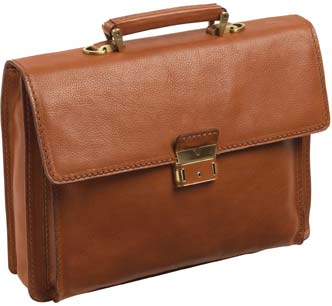 Информационно-
коммуникативные технологии
Метод «кейса»
Метод проектов
Технология сотрудничества
ГАРВАРДСКИЙ УНИВЕРСИТЕТ
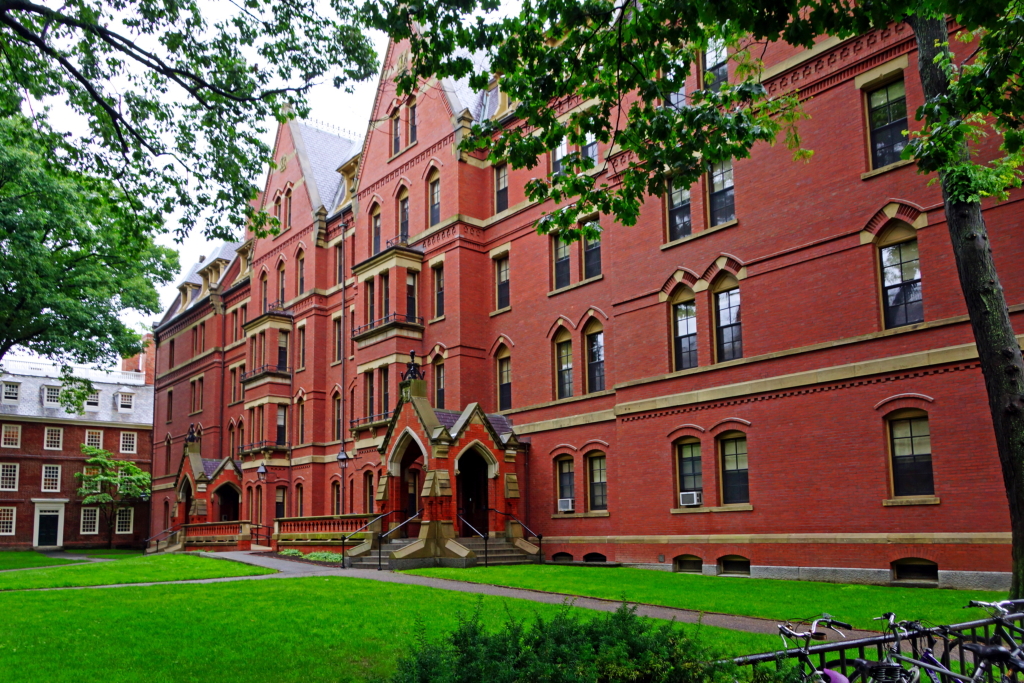 Кейс «КАК УБЕРЕЧЬ СЕБЯ ОТ БЕДЫ?» (на основе содержания сказки «Колобок»)
3
Создание нового продукта – 
Создание памятки безопасного поведения 
(по мнению детей)
Активизация уже освоенных знаний и умений учащихся – 
Придумайте свой конец для сказки и сделайте вывод, чему научит ваша сказка
2
1
Поиск и воспроизведение информации - Почему у сказки трагический конец?
Классификация «кейсов» по форме предъявления:
Бумажные                                     «Видео кейсы»
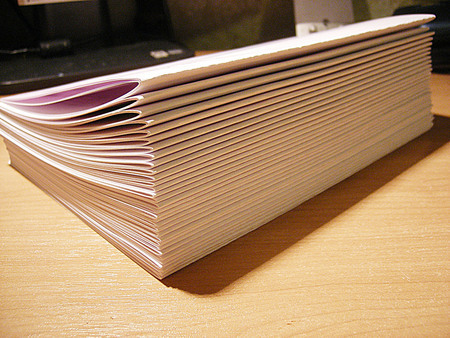 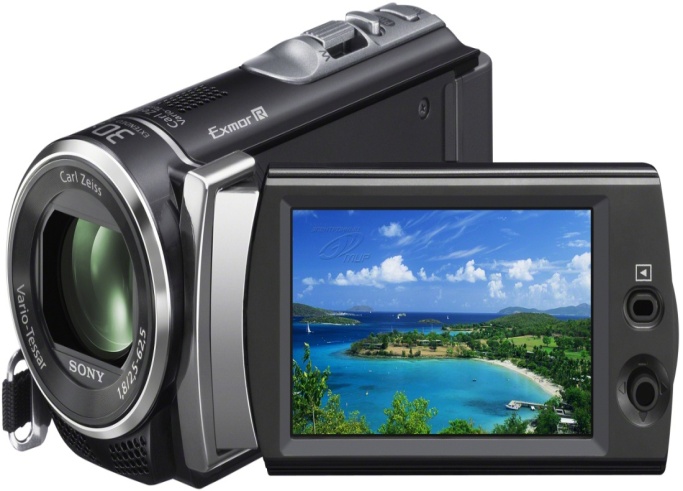 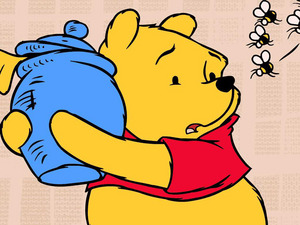 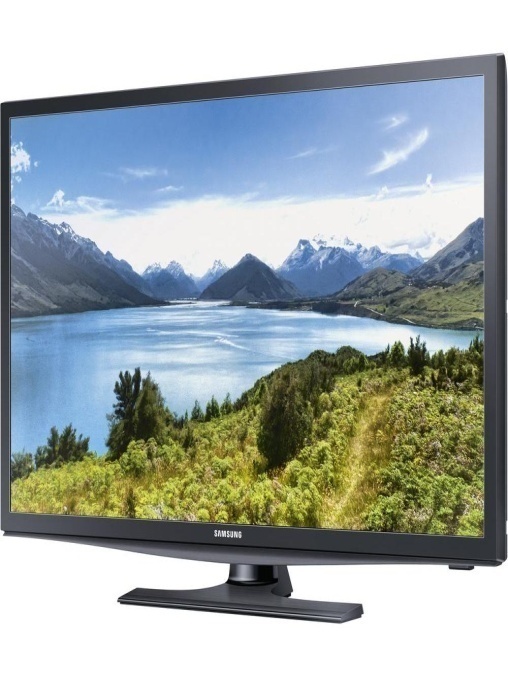 Классификация «кейсов»по размеру:
Полные
Сжатые
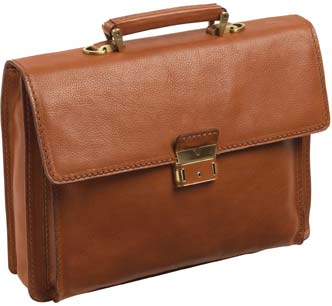 Мини -кейсы
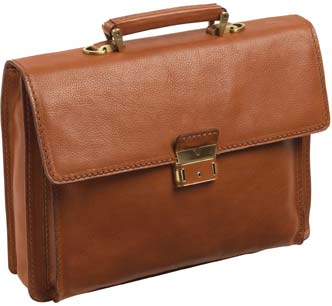 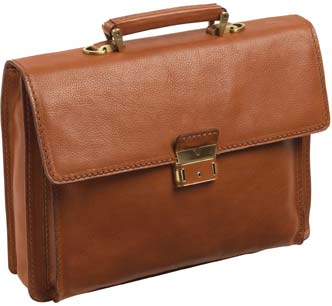 Классификация «кейсов»
по типам и способам их предъявления:
иллюстративные учебные ситуации
учебные ситуации – «кейсы» с формированием проблемы
учебные ситуации – «кейсы» без формирования проблемы
?
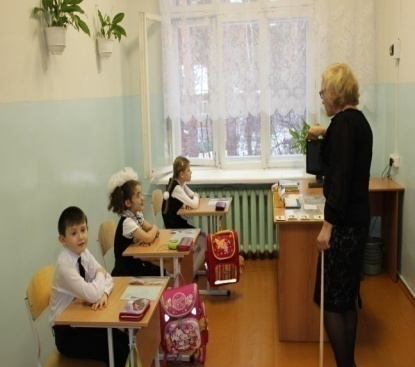 прикладные упражнения
АЛГОРИТМ СОЗДАНИЯ «КЕЙСА»
ПОСТАНОВКА ЗАДАЧ
(ОПРЕДЕЛЕНИЕ ЦЕЛЕВЫХ ОРИЕНТИРОВ)
ВЫБОР УРОКА В ТЕМЕ ПРЕДМЕТА
(МЕТОД «КЕЙСА» ПОДХОДИТ НЕ ДЛЯ КАЖДОГО УРОКА)
ПОДБОР ТЕКСТА ДЛЯ «КЕЙСА»
СОСТАВЛЕНИЕ ЗАДАНИЙ «КЕЙСА»
ПОСЛЕДОВАТЕЛЬНОСТЬ РАБОТЫ С «КЕЙСОМ»
ВЫПОЛНЕНИЕ ЗАДАНИЙ, СВЯЗАННЫХ С ТЕКСТОМ КЕЙСА
ОЗНАКОМЛЕНИЕ УЧАЩИХСЯ С ТЕКСТОМ «КЕЙСА»
ОРГАНИЗАЦИЯ ДЕЯТЕЛЬНОСТИ УЧАЩИХСЯ - ГРУППОВАЯ ФОРМА РАБОТЫ
ЗАЩИТА КЕЙСА 
РЕФЛЕКСИЯ
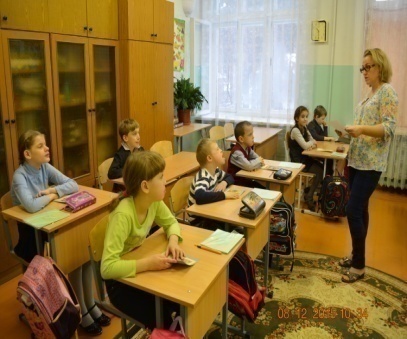 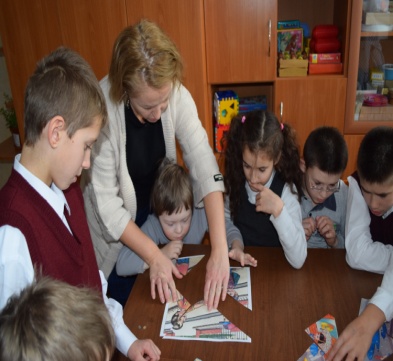 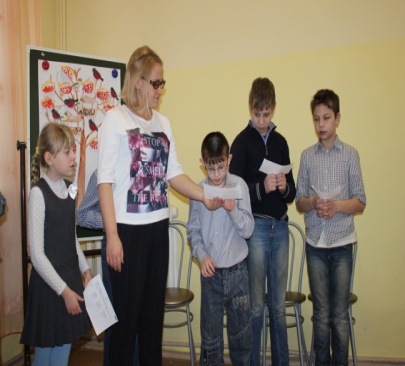 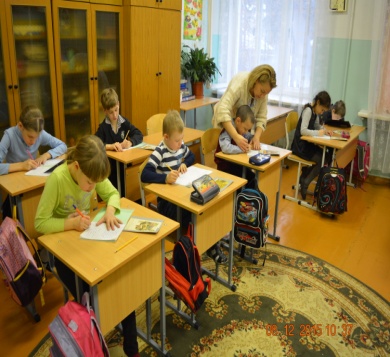 Здравствуй, Настя!
   Я живу в городе Снежинск. Прекрасен наш город осенью. Деревья в желтых одеждах стоят на улицах Мира и Забабахина. Зелёные лапы сосен виднеются во дворах по улицам Ломинского и Победы. Мой дедушка Михаил Евгеньевич покатает нас на лодке по нашему озеру Синара. Отвезёт нас на рыбалку на озеро Сунгуль. 
   Этим летом у Снежинска был юбилей! Весь город готовился к этому празднику. Мои подруги Даша и Наташа готовили танцевальное поздравление. Они выступали на стадионе «Комсомолец». 
   У меня есть домашние животные: собака, кошка и морская свинка Ушастик. Я люблю играть с ними. Надеюсь, они тебе понравятся. 
   Приезжай ко мне в гости.
Твоя подруга Света Сорокина.
Назовите имена девочек, которые встречаются в тексте
Настя, Даша, Наташа, Света
Подчеркните названия улиц, которые встречаются в тексте
Забабахина
Мира
Ломинского
Победы
Выберите и подчеркните название города, в который приедет Настя
Челябинск 
 Снежинск 
Москва
Здравствуй, Настя!
   Я живу в городе Снежинск. Прекрасен наш город осенью. Деревья в желтых одеждах стоят на улицах Мира и Забабахина. Зелёные лапы сосен виднеются во дворах по улицам Ломинского и Победы. Мой дедушка Михаил Евгеньевич покатает нас на лодке по нашему озеру Синара. Отвезёт нас на рыбалку на озеро Сунгуль. 
   Этим летом у Снежинска был юбилей! Весь город готовился к этому празднику. Мои подруги Даша и Наташа готовили танцевальное поздравление. Они выступали на стадионе «Комсомолец». 
   У меня есть домашние животные: собака, кошка и морская свинка Ушастик. Я люблю играть с ними. Надеюсь, они тебе понравятся. 
Приезжай ко мне в гости.
Твоя подруга Света Сорокина.
Запишите в первый столбик имена девочек, а во второй столбик имена мальчиков.
Подберите животным клички
Шарик
Пушистик
Звёздочка
Грязнуля
РЕФЛЕКСИЯ «ДУЭТ»(НА ОСНОВЕ ОБРАЗА - АССОЦИАЦИИ)
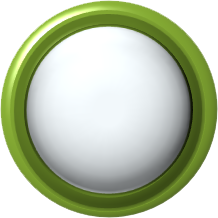 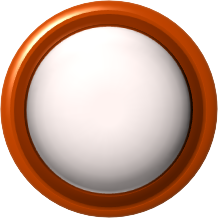 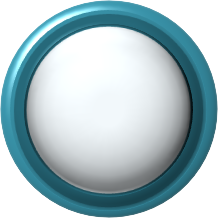 ОБРАЗ +
ВПЕЧАТЛЕНИЯ
ВПЕЧАТЛЕНИЯ
ОТ РАБОТЫ
ОБРАЗ
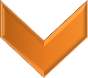 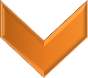 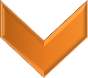 ОБЪЕДИНЕНИЕ ВО ФРАЗУ – 
ОТНОШЕНИЕ К ПРОИСХОДЯЩИМ СОБЫТИЯМ
ПЕРВЫЕ АССОЦИАЦИИ
ПЕРВЫЕ МЫСЛИ
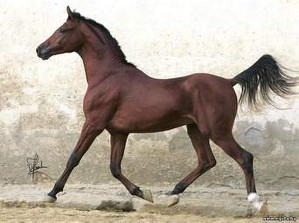 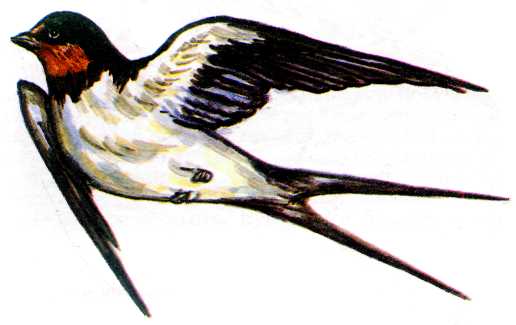 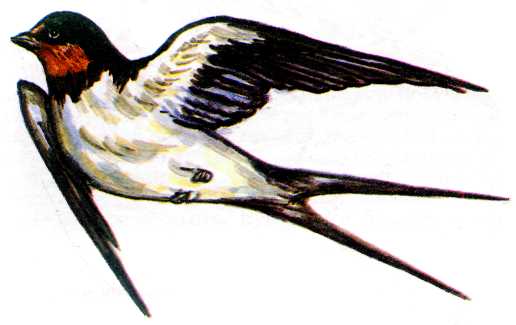 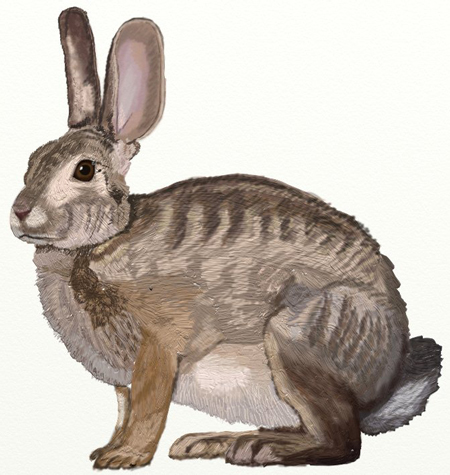 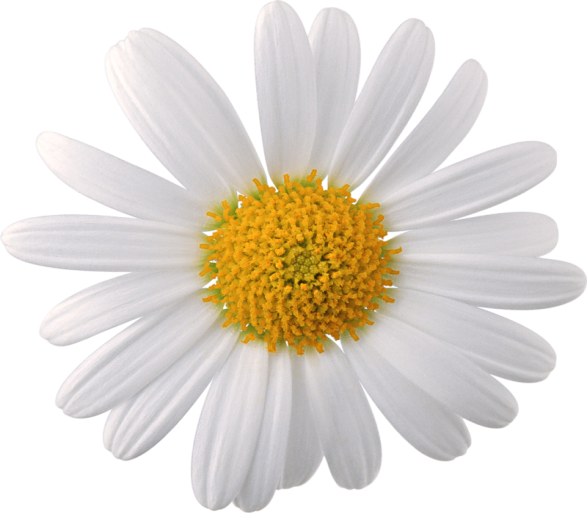 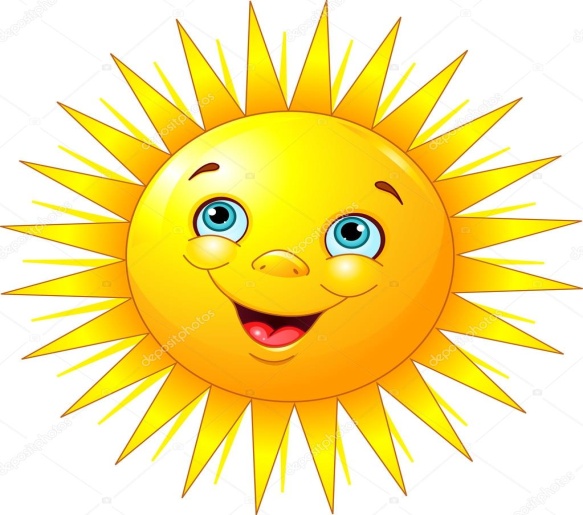 БАЗОВЫЕ УЧЕБНЫЕ ДЕЙСТВИЯ
УМЕНИЕ НАБЛЮДАТЬ, РАБОТАТЬ С ИНФОРМАЦИЕЙ, РАЗВИВАЮТ ПРАКТИЧЕСКИЕ И ТВОРЧЕСКИЕ УМЕНИЯ
ОСУЩЕСТВЛЯЮТСЯ В ПРОЦЕССЕ САМОКОНТРОЛЯ ПРИ ВЫПОЛНЕНИИ ЗАДАНИЯ
РЕГУЛЯТИВНЫЕ
ПОЗНАВАТЕЛЬНЫЕ
КОММУНИКАТИВНЫЕ
ЛИЧНОСТНЫЕ
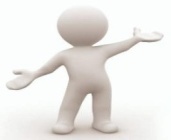 РАБОТА ПРОХОДИТ В СИТУАЦИИ УСПЕХА, СПОСОБСТВУЕТ ПОВЫШЕНИЮ ИНТЕРЕСА 
К ПРЕДМЕТУ
РАЗВИВАЮТСЯ ПРИ РАБОТЕ В ГРУППАХ, ФОРМИРУЕТСЯ УМЕНИЕ СЛУШАТЬ ОДНОКЛАССНИКА, ВЕСТИ ДИАЛОГ
Спасибо за внимание!